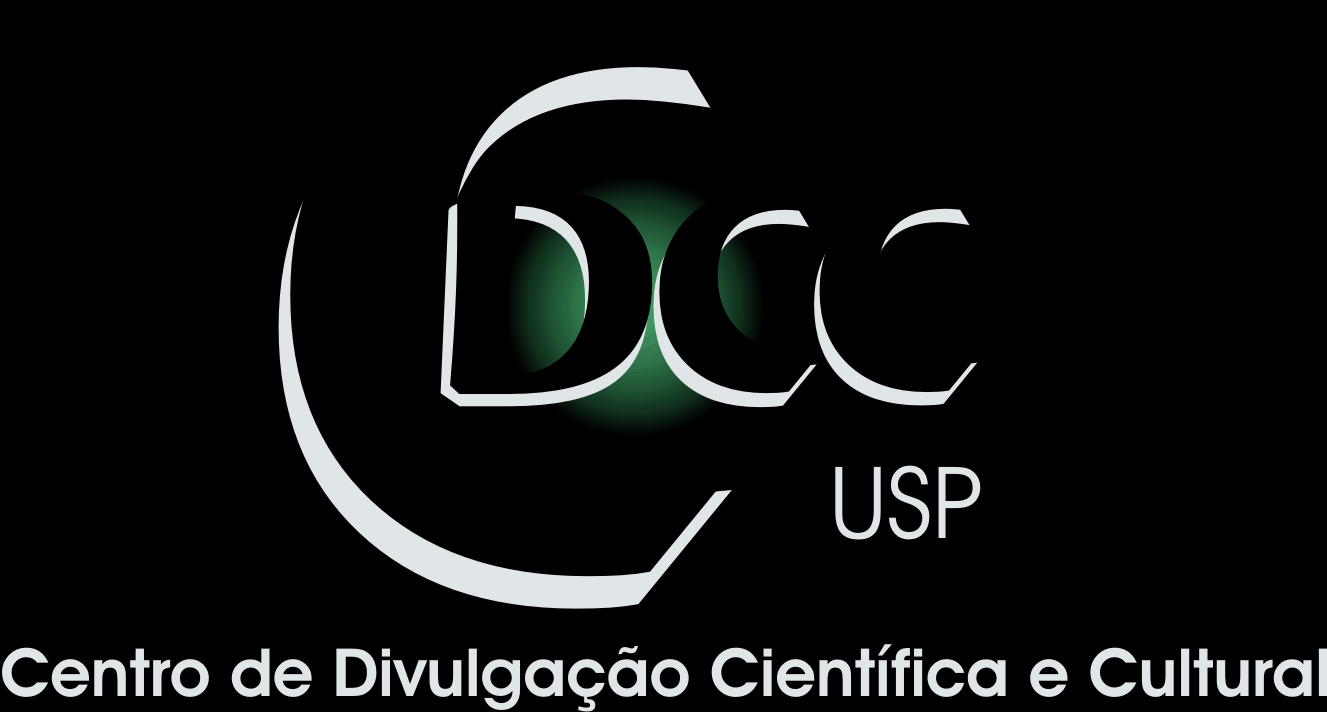 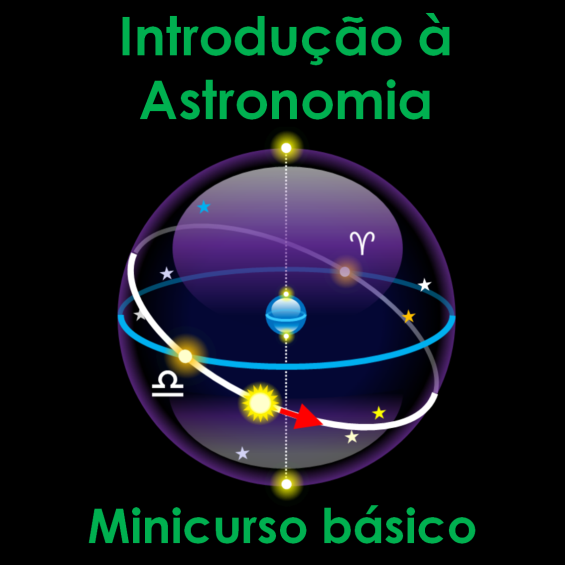 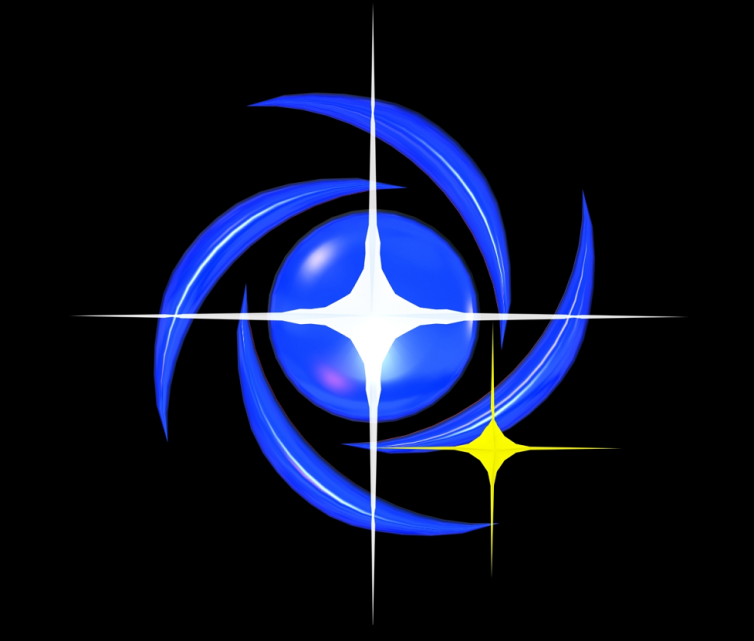 Centro de Divulgação da Astronomia
Observatório Dietrich Schiel
As estrelas
André Luiz da Silva
Observatório  Dietrich Schiel
/CDCC/USP
[Speaker Notes: Imagem de fundo: céu de São Carlos na data de fundação do observatório Dietrich Schiel (10/04/86, 20:00 TL) crédito: Stellarium]
Distâncias estelares
Método da paralaxe
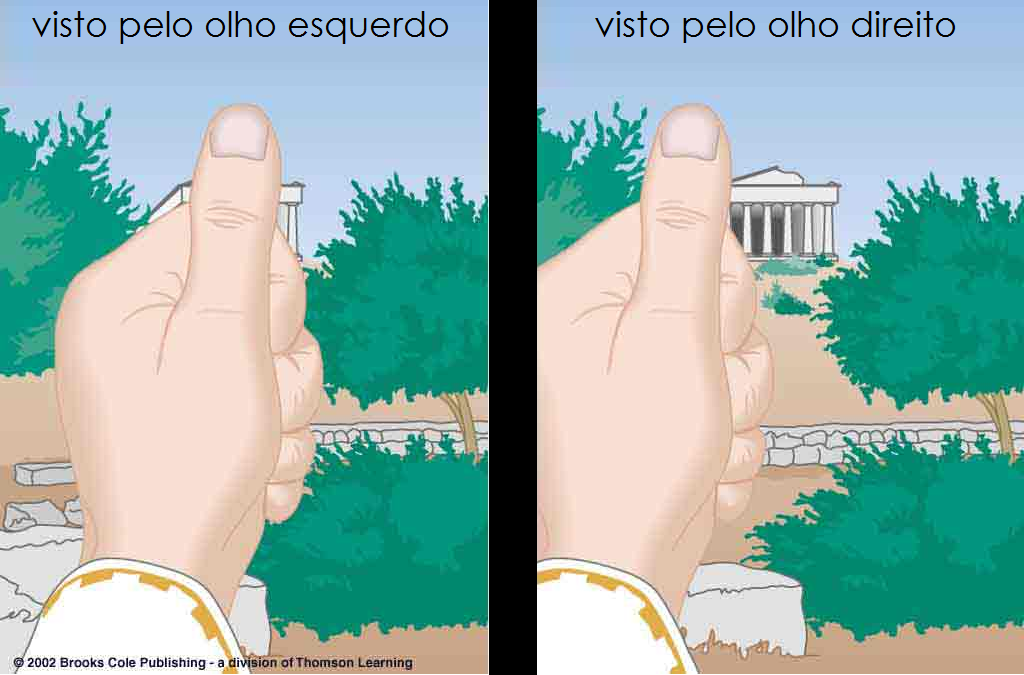 Fonte: http://spot.pcc.edu/~aodman/physics%20122/parallax-pictures/parallax-lecture.htm
Método da paralaxe
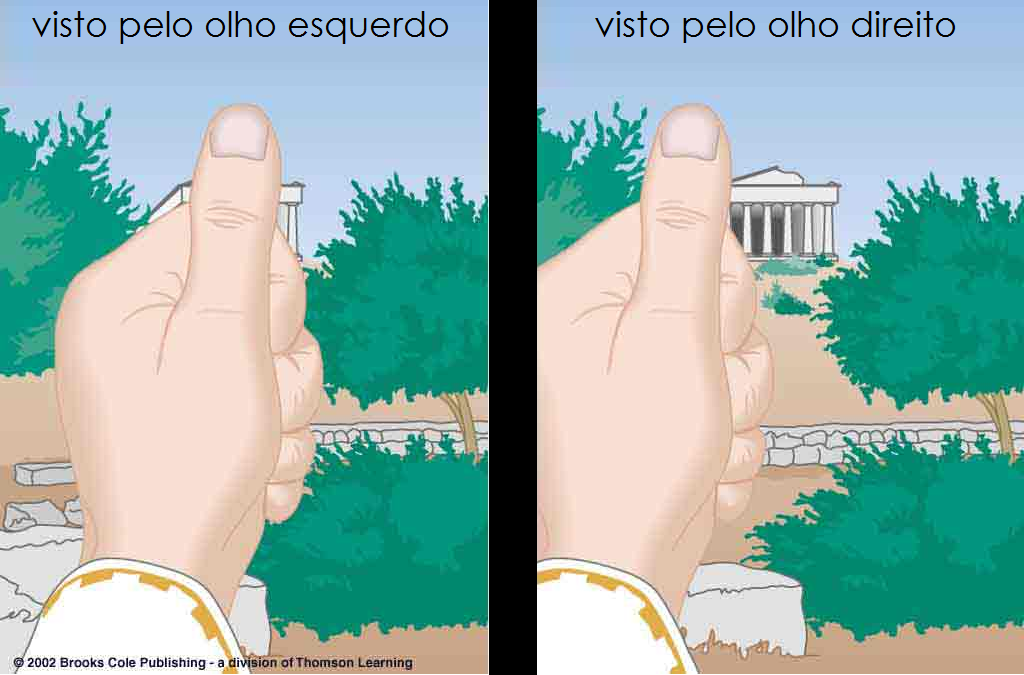 Fonte: http://spot.pcc.edu/~aodman/physics%20122/parallax-pictures/parallax-lecture.htm
Paralaxe de uma estrela
p”
Junho
Janeiro
Crédito do slide original: Prof. Roberto Boczko; adaptações: André Luiz da Silva CDA/CDCC/USP
Unidades de distância:

Parsec

Ano-luz
Parsec
Estrela
É a distância em que se observa a UA subentendida por um ângulo de 1”
1”
d
Sol
Terra
1UA
1 pc = 3,26 anos-luz = 206.265 UA
Crédito do slide original: Prof. Roberto Boczko; adaptações: André Luiz da Silva CDA/CDCC/USP
Cálculo da distância, a partir da paralaxe
Onde:
dpc: é a distância, em parsecs
p”: é a paralaxe, em segundos de arco
O ano-luz: a mais popular
Ondas
luminosas
300.000
km/s
c
Fóton
Percurso da luz durante 1 ano
1 ano-luz
9 trilhões  e 500 bilhões de km
Crédito do slide original: Prof. Roberto Boczko; adaptações: André Luiz da Silva CDA/CDCC/USP
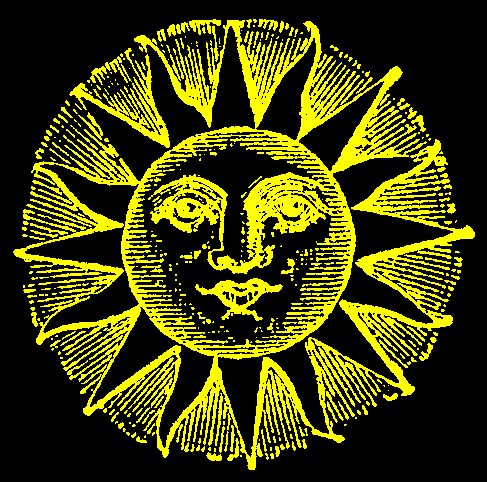 Quanto tempo a luz leva para vir...
do Sol?
8 minutos
da estrela mais próxima depois do Sol?
4 anos
das estrelas do aglomerado Omega Centauri
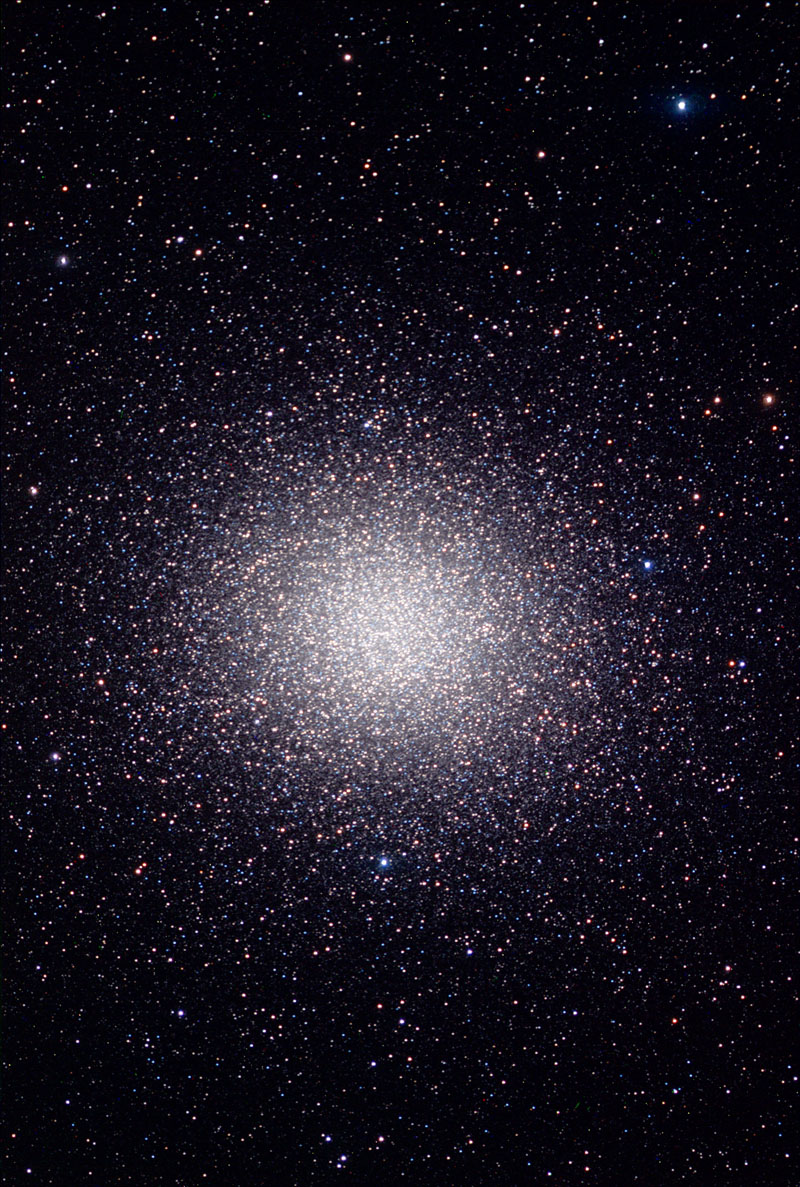 17 mil anos!
Crédito das imagens: Sol: http://wwwdevinin.blogspot.com; Omega Centauri: Telescópio Espacial Hubble
O brilho das estrelas
Magnitudes aparentes
(Hiparco de Nicéia, c.190-c.120 a.C.)
1ª
As mais brilhantes do céu noturno
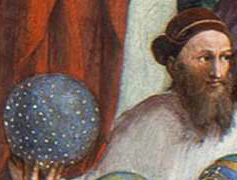 2ª
3ª
4ª
5ª
6ª
No limite da visibilidade do olho humano.
Crédito: Prof. Roberto Boczko, com adaptações; crédito da imagem de Hiparco: Wikipedia
Atenção: cuidado!
A relação entre magnitude e brilho é inversa: quanto maior o brilho, menor a magnitude!
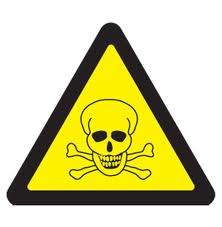 Magnitudes aparentes modernas com exemplos
Mag. 30: limite observado pelos maiores telescópios do mundo
Mag. 10: limite de um binóculo 7x50
Mag. 2,7:  δ Crucis (Pálida)
Mag. -1,5: de Sirius (a estrela mais brilhante do céu noturno)
Mag.-12,5: da Lua Cheia
Mag.-26,7: do Sol
Magnitudeabsoluta
Magnitude aparente de uma estrela a uma distância D, fixa.
D
D
D
D
D
D
Terra
D = 10 pc = 32,6 a.l.
Crédito da imagem: Prof. Roberto Boczko ,com adaptações
“O Sol é uma estrela de quinta grandeza”
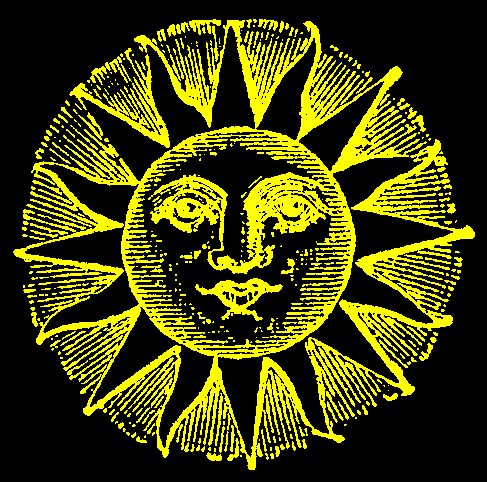 Mʘ ≈ 5
Crédito da imagem: http://wwwdevinin.blogspot.com
As cores das estrelas
As cores e as temperaturas
30.000 °C
20.000 °C
10.000 °C
  7.000 °C
  6.000 °C
  4.000 °C
  3.000 °C
Quente
Sol
Fria
Crédito da imagem original: Prof. Roberto Boczko; adaptações: André Luiz da Silva/CDA/CDCC/USP
Parênteses: espectros
Espectro eletromagnético
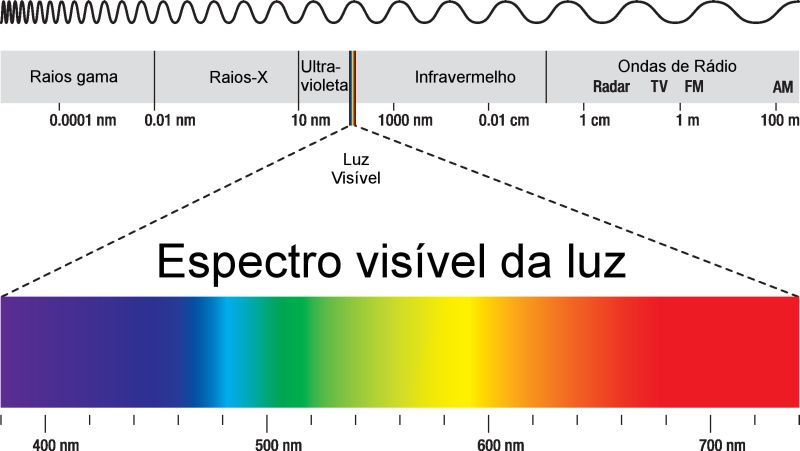 Fonte da imagem: http://www.infoescola.com/fisica/espectro-eletromagnetico/
Espectro de absorção
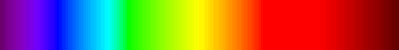 Espectro contínuo
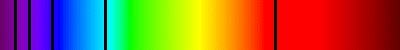 Espectro de absorção
Fonte da imagem: Silva, A. L., Radioastronomia, um texto introdutório.
Os tamanhos das estrelas
Vídeo: tamanhos estelares
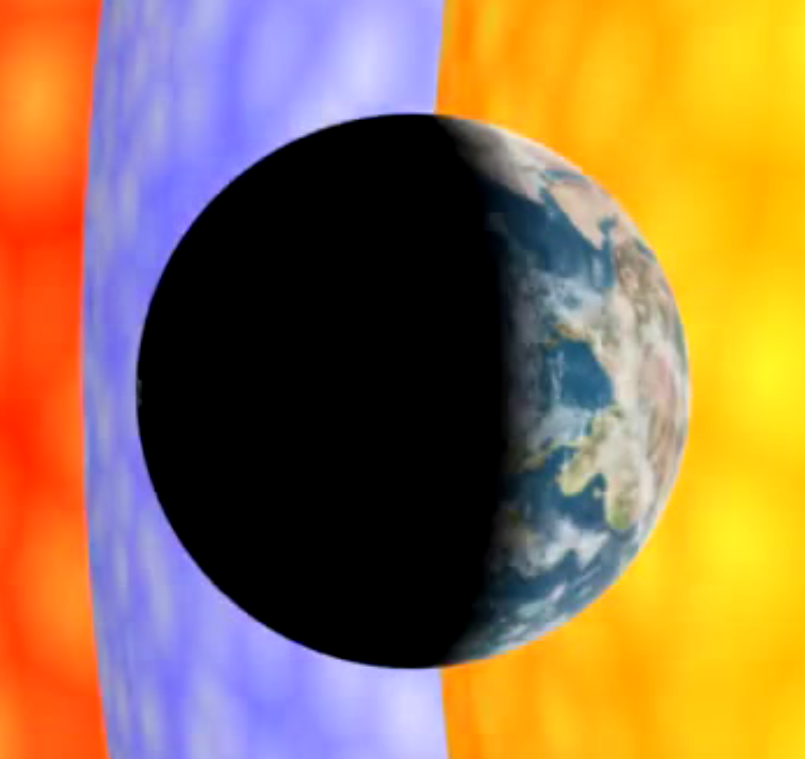 Crédito: Jon S. disponível em http://www.youtube.com/watch?v=c8CgDGhYKe8
Deneb: 100 Rʘ
Antares: 500 Rʘ
(2,3 UA)
Aldebaran: 40 Rʘ
Sol: próximo slide...
Spica A: 7 Rʘ
Crédito da imagem: André Luiz da Silva/CDA/CDCC/USP
[Speaker Notes: Nessa figura, Antares tem um raio de 15cm]
Sol: 1 Rʘ
Crédito da imagem: André Luiz da Silva/CDA/CDCC/USP
[Speaker Notes: a referência para esta figura é o Chaisson e McMillan, pg.434.]
Estrela de 
Barnard: 0,2 Rʘ
Júpiter: 0,1 Rʘ
Próxima 
Centauri: 0,08 Rʘ
Sirius B: 0,01 Rʘ
Crédito da imagem: André Luiz da Silva/CDA/CDCC/USP/
As massas das estrelas
27
Estrelas binárias e massas
M
m
am
a
aM
M e m em Mʘ
a,am e aM em UA
T em anos
28
Distribuição de massas

69%:  <0,5 Mʘ

19%: entre 0,5 e <1 Mʘ

8%: entre 1 e <2 Mʘ

3%: entre 2 e 4 Mʘ

1% >4 Mʘ
29
[Speaker Notes: Na pequena faixa de 1%, correspondendo às estrelas com mais de 4 massas solares, 0,8% é a fração daquelas com massas entre 4 e 8 massas solares, enquanto que a porcentagem de estrelas com massa maior que 20 massas solares é de apenas 0,06%.]
Diagrama H-R
Diagrama de Hertzprung-Russel(diagrama H-R)
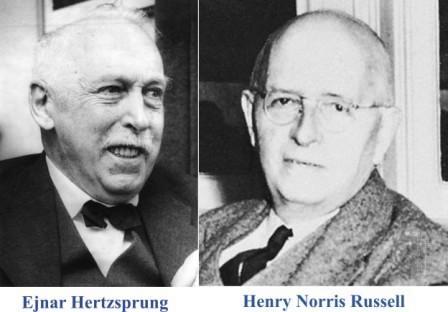 Ejnar Hertzsprung (1873 –1967) - Dinamarca
Henry Norris Russell (1877 – 1957) – E.U.A
Crédito da imagem: Wikipedia,
Diagrama Hertzprung-Russel(diagrama H-R)
Lʘ
10.000
100
1
0,01
0,0001
3.000°C
Temp.
6.000°C
30.000°C
10.000°C
Crédito :  André Luiz da Silva/CDA/CDCC/USP, baseado em figura de Chaisson & McMillan, Astronomy Today
Estrela azul
1 m2
Área na 
superfície 
da estrela
R
Crédito da imagem: André Luiz da Silva/CDA/CDCC/USP
Estrela vermelha
1 m2
Área na 
superfície 
da estrela
R
Crédito da imagem: André Luiz da Silva/CDA/CDCC/USP
Diagrama H-R
Lʘ
supergigantes
104
gigantes
1
Sol
anãs brancas
10-4
30.000°C
6.000°C
3.000°C
Temp.
Crédito :  André Luiz da Silva/CDA/CDCC/USP
Diagrama Hertzprung-Russel(diagrama H-R)
Lʘ
ramo das gigantes vermelhas
Sequência Principal
10.000
100 Rʘ
100
10 Rʘ
1
1Rʘ
anãs brancas
0,01
0,1Rʘ
0,0001
3.000°C
Temp.
6.000°C
30.000°C
10.000°C
Crédito :  André Luiz da Silva/CDA/CDCC/USP, baseado em figura de Chaisson & McMillan, Astronomy Today
A vida das estrelas
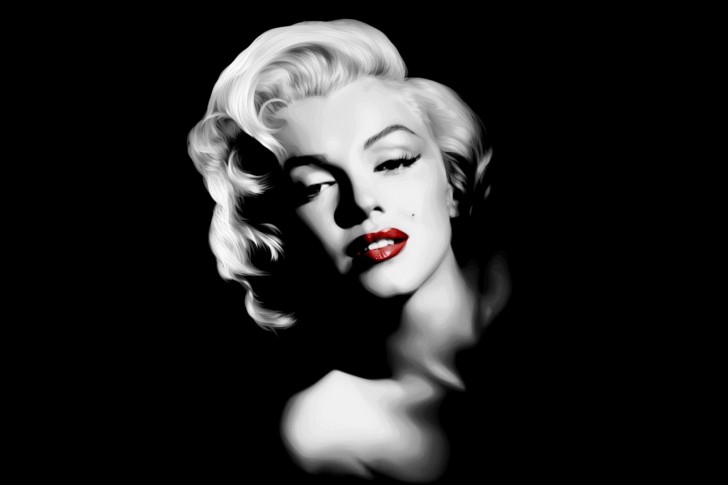 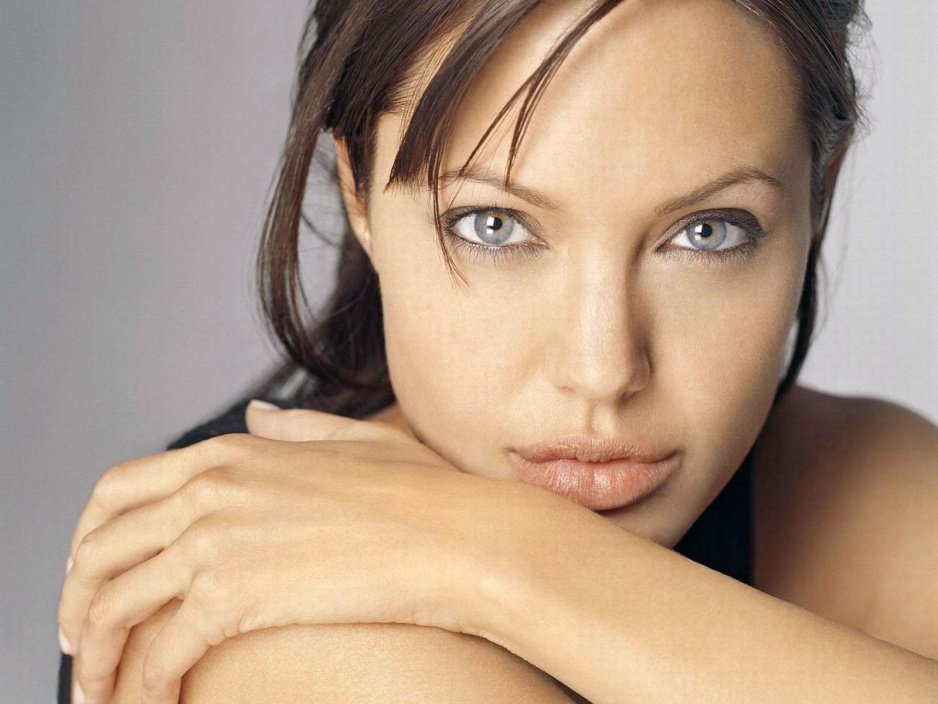 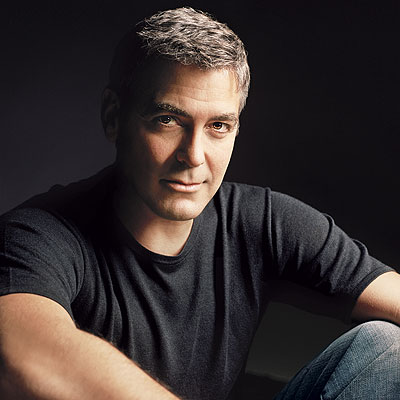 [Speaker Notes: Crédito das imagens: Angelina Jolie: http://lissarankin.com; Marlyn Monroe: http://pt.my-walls.net;  George Clooney: http://www.people.com]
Evolução estelar
Estrelas:
Corpos gasosos no interior dos quais
ocorrem, ou ocorreram, reações 
de fusão nuclear sustentáveis
Crédito :  André Luiz da Silva/CDA/CDCC/USP
Gravidade x Calor
Outras influências: 
 rotação 
 campos magnéticos
Crédito :  André Luiz da Silva/CDA/CDCC/USP
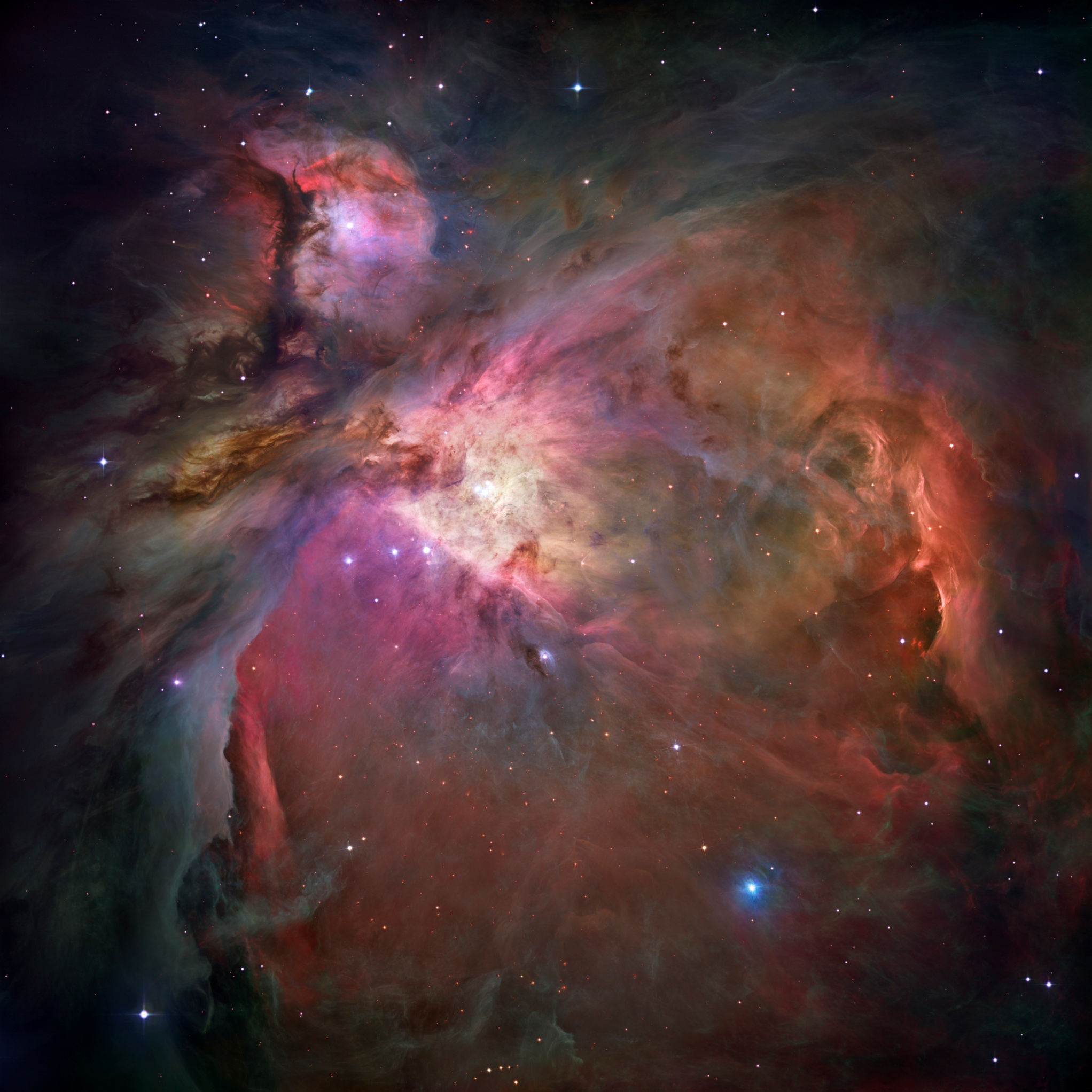 Nebulosa de Orion (M42)
Nebulosa de emissão – formação estelar “berçário estelar”
Distância: cerca de 1.500 a.l.
Tamanho: cerca de 40 a.l.
Crédito da imagem: NASA, ESA, M. Robberto (STScI/ESA) et al.
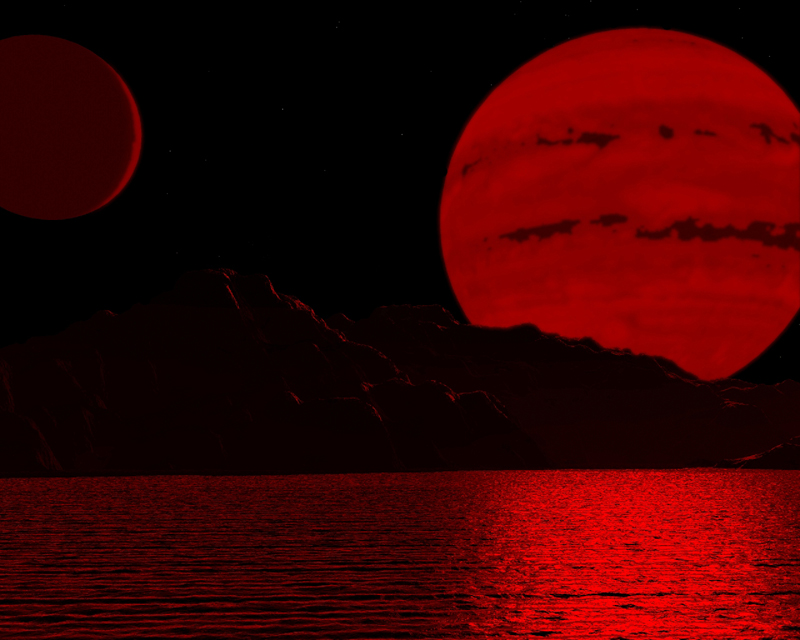 Anãs marrons
Objetos intermediários entre estrelas e planetas:
 planetas: até 12 massas de Júpiter (0,012 Mʘ)
 estrelas: > 80 massas de Júpiter  (0,08 Mʘ)
 entre esses dois limites: anãs marrons
Crédito  da imagem: Jeff Bryant
Evolução de estrelas de pouca massa
Estrelas de “pouca massa”
menos que 8 Mʘ : estrelas não farão síntese do C, indo até a fusão do He apenas
Evolução de 
estrelas de pouca massa
Nuvem interestelar
Protoestrela
Subgigante
Sequência Principal
R.I.P.
Gigante Vermelha
Anã 
Branca
Nebulosa Planetária
Anã Negra
Imagens fora de escala
Crédito :  André Luiz da Silva/CDA/CDCC/USP
A gigante vermelha Sol
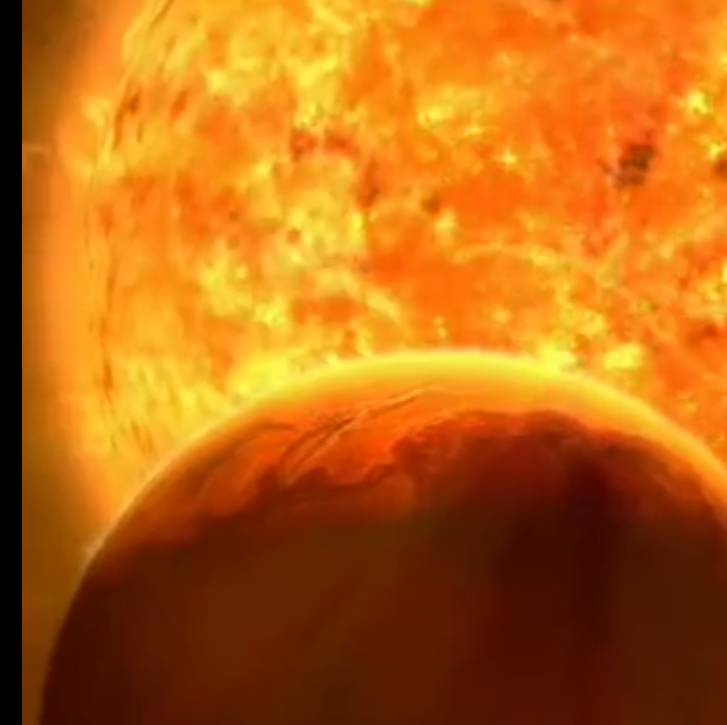 Crédito: ESO
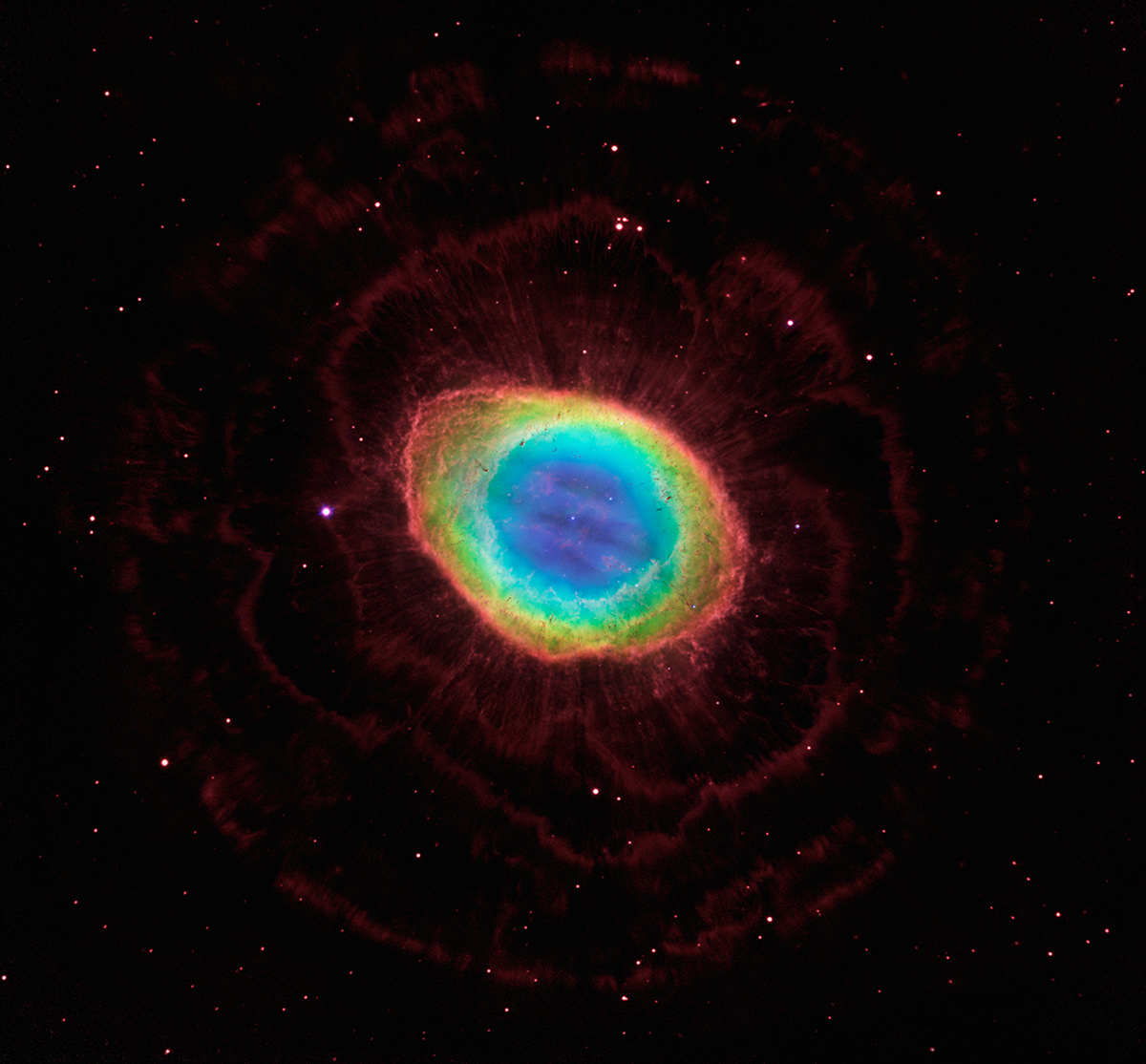 Nebulosa do anel (M 57)
Crédito da imagem: Telescópio Espacial Hubble
[Speaker Notes: Object Name: Ring Nebula, M57, NGC 6720 Object Description: Planetary Nebula Position (J2000): R.A. 18h 53m 35sDec. 33° 01' 43" Constellation: Lyra Distance: 2,300 light-years (700 parsecs)]
Tamanho de uma anã branca
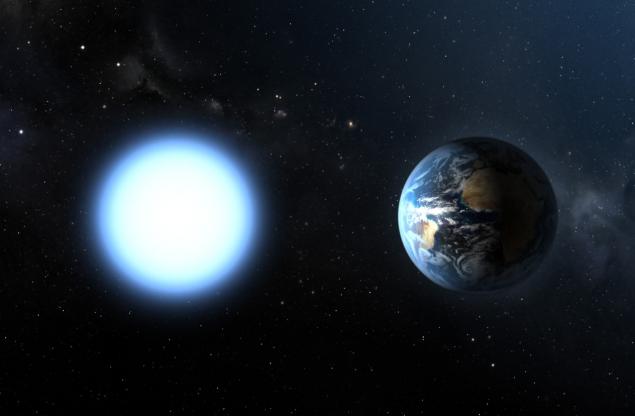 Crédito da imagem: http://ircamera.as.arizona.edu/NatSci102/NatSci102/lectures/starevolution.htm
Tamanho de uma anã branca
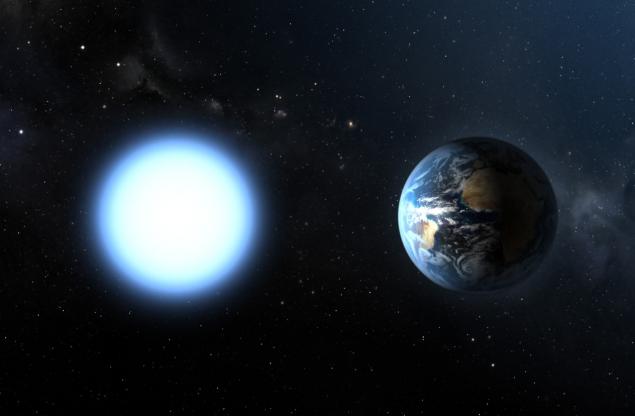 Crédito da imagem: http://ircamera.as.arizona.edu/NatSci102/NatSci102/lectures/starevolution.htm
Densidade de uma anã branca
ρab ≈ 1010 kg/m3
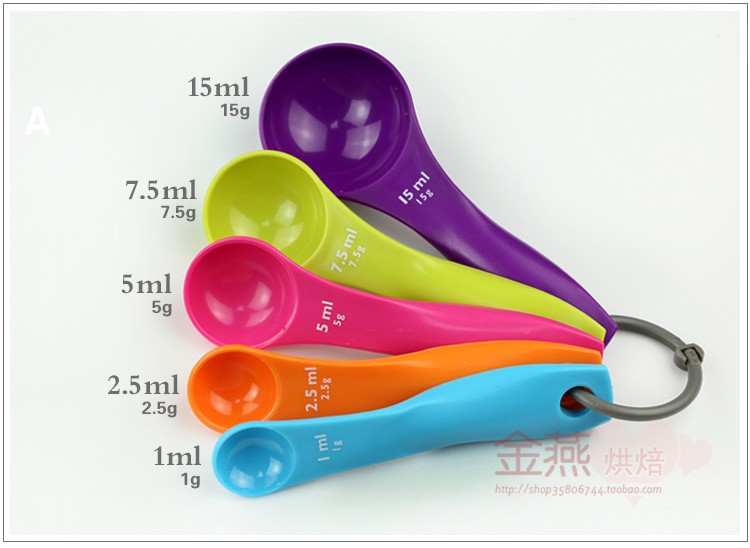 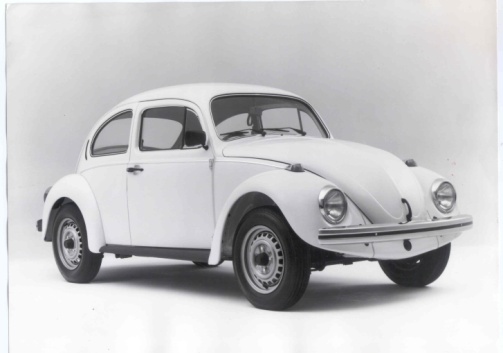 12 x
10 toneladas
Crédito das imagens: fusca: https://parachoquescromados.wordpress.com/tag/fusca/ colheres: http://pt.aliexpress.com
[Speaker Notes: O fusca pesa em torno de 800 kg. A colher azul, com volume de 1 ml (=1centímetro cúbico) equivale a meia colher de café.]
Evolução de estrelas de grande massa
Evolução de
estrelas massivas
Nuvem interestelar
Protoestrela
Sequência Principal
Fusão do He
R.I.P.
Supergigante vermelha, fusão até o Fe
EN ou BN
Resto de SN
Supernova
Crédito :  André Luiz da Silva/CDA/CDCC/USP
Imagens fora de escala
Supernova tipo II
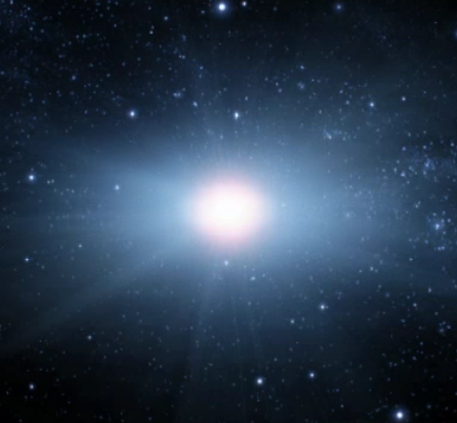 Crédito: ESA/Hubble (M. Kornmesser & L. L. Christensen)
Estrelas de nêutrons 
e pulsares
Remanescente de supernova
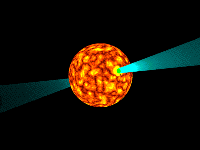 Imagens fora de escala
Créditos :  André Luiz da Silva/CDA/CDCC/USP; pulsar: http://astro.if.ufrgs.br
Densidade de estrela de nêutrons
ρen ≈ 1018 kg/m3
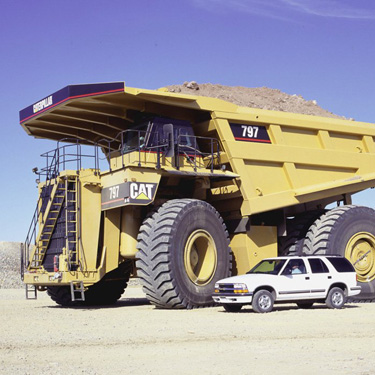 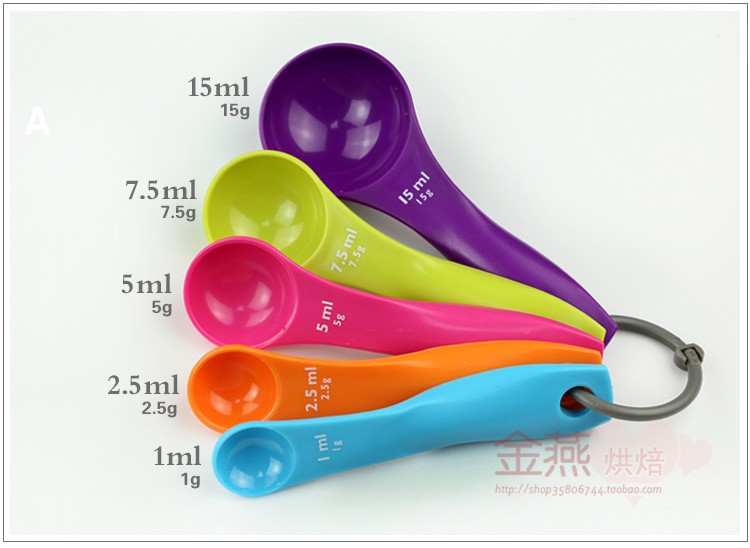 106 x
1bilhão de toneladas
Crédito das imagens: caminhão: http://www.logisticadescomplicada.com/ colheres: http://pt.aliexpress.com
[Speaker Notes: O caminhão mostrado é o Caterpillar 797B, que carregado pesa em torno de 1000 toneladas.]
Buracos negros
Buraco Negro
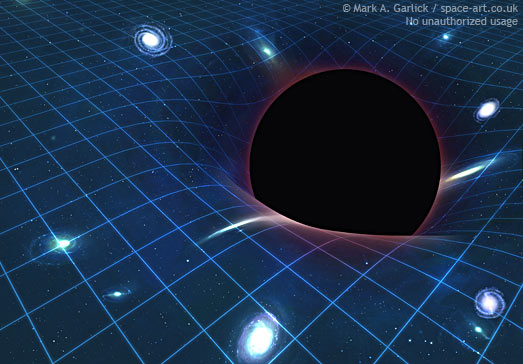 Crédito da imagem: Mark A. Garlick
[Speaker Notes: Crédito da imagem: Mark A. Garlick]
Como detectar um buraco negro?
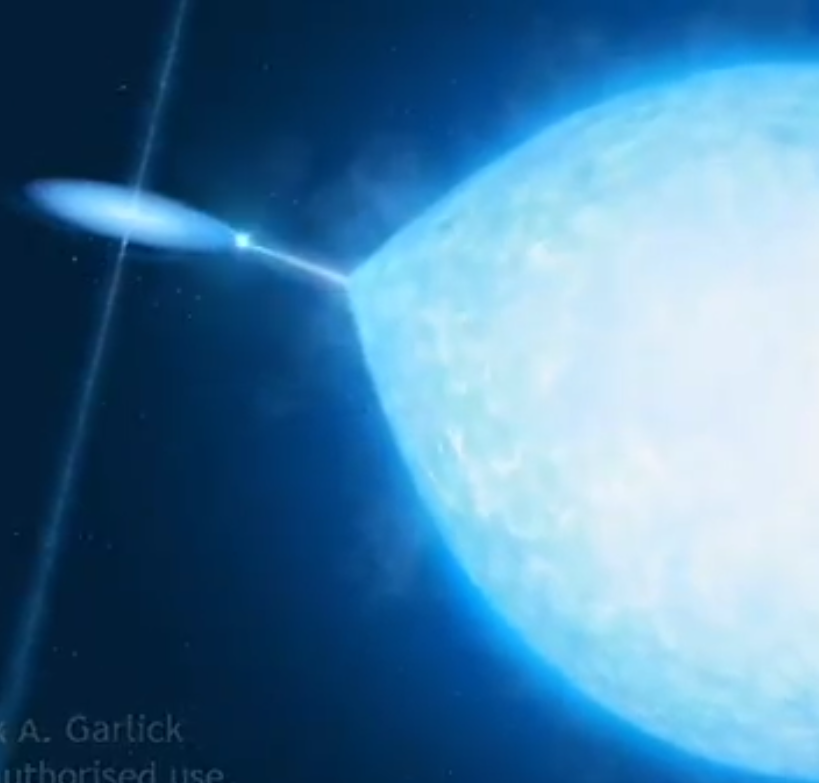 Crédito:  Mark Garlick
nucleossíntese e a origem dos elementos químicos
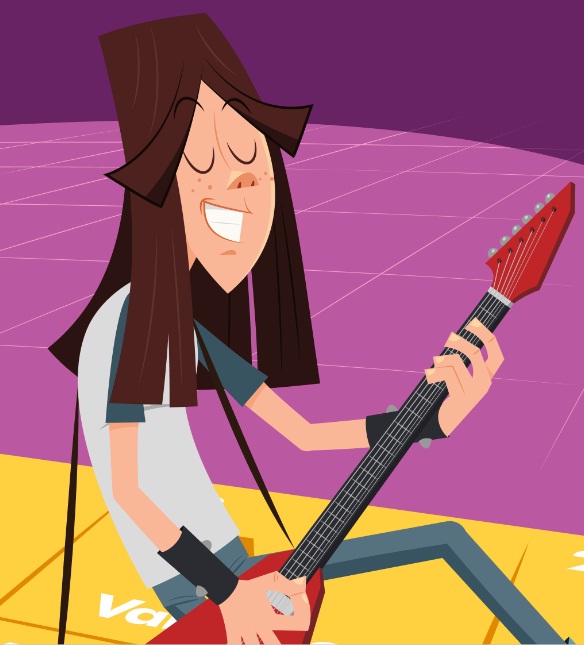 Crédito: IAG-USP/UFABC